«Особенности итоговой аттестации в форме ЕГЭ в 2023 году»
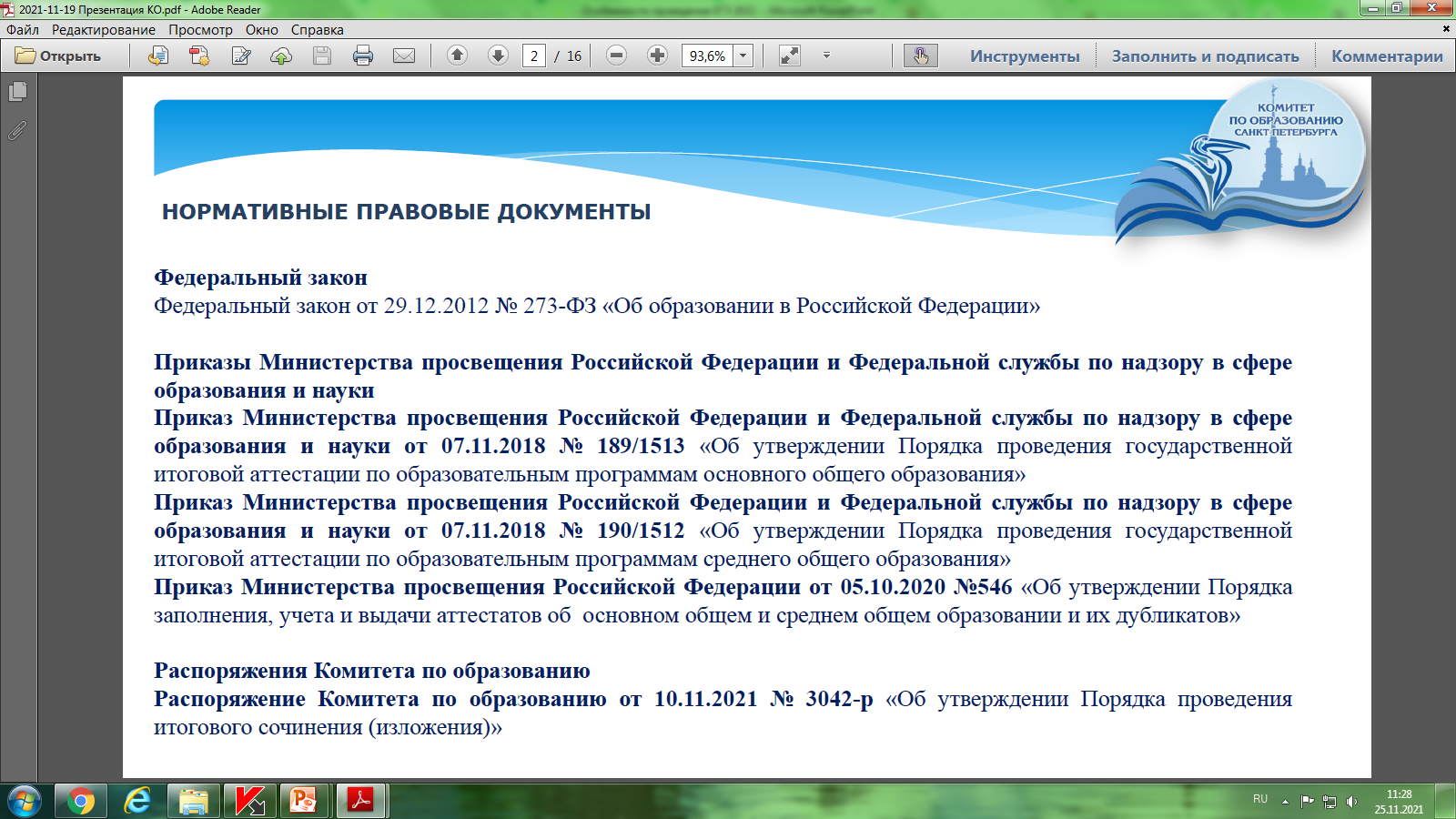 Единый государственный экзамен (ЕГЭ) – это основная форма государственной итоговой аттестации выпускников школ 
Российской Федерации.
Особенности ЕГЭ
Единые правила проведения
Единое расписание
Использование заданий стандартизированной формы - КИМ
Использование специальных бланков для оформления ответов на задания
Проведение письменно на русском языке (за исключением ЕГЭ по иностранным языкам)
Участники ЕГЭ –обучающиеся, освоившие основные общеобразовательные программы и допущенные в установленном порядке к государственной итоговой аттестации.
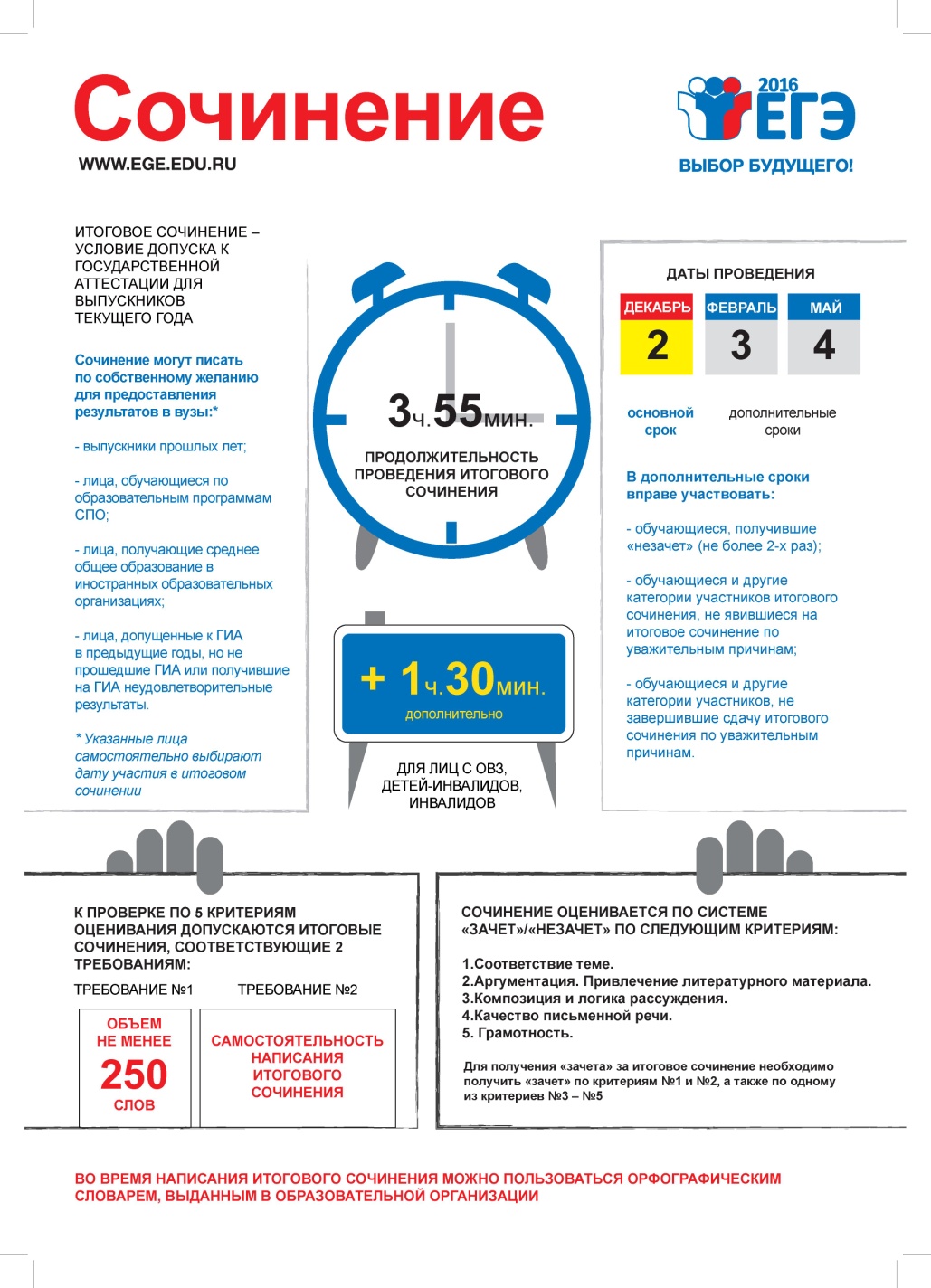 Допуск к ГИА
«К ГИА допускаются обучающиеся, не имеющие академической задолженности, в том числе за итоговое сочинение (изложение), и в полном объеме выполнившие учебный план или индивидуальный учебный план (имеющие годовые отметки по всем учебным предметам учебного плана за каждый год обучения по образовательной программе среднего общего образования не ниже удовлетворительных)».
До 01 февраля 2023 годавыбранные обучающимися учебные предметы, указываются в заявлении.

Обучающиеся вправе изменить (дополнить) перечень указанных в заявлении предметов только при наличии уважительной причины (подтверждение документально). Заявление подается не позднее чем за месяц до начала экзамена в ГЭК.
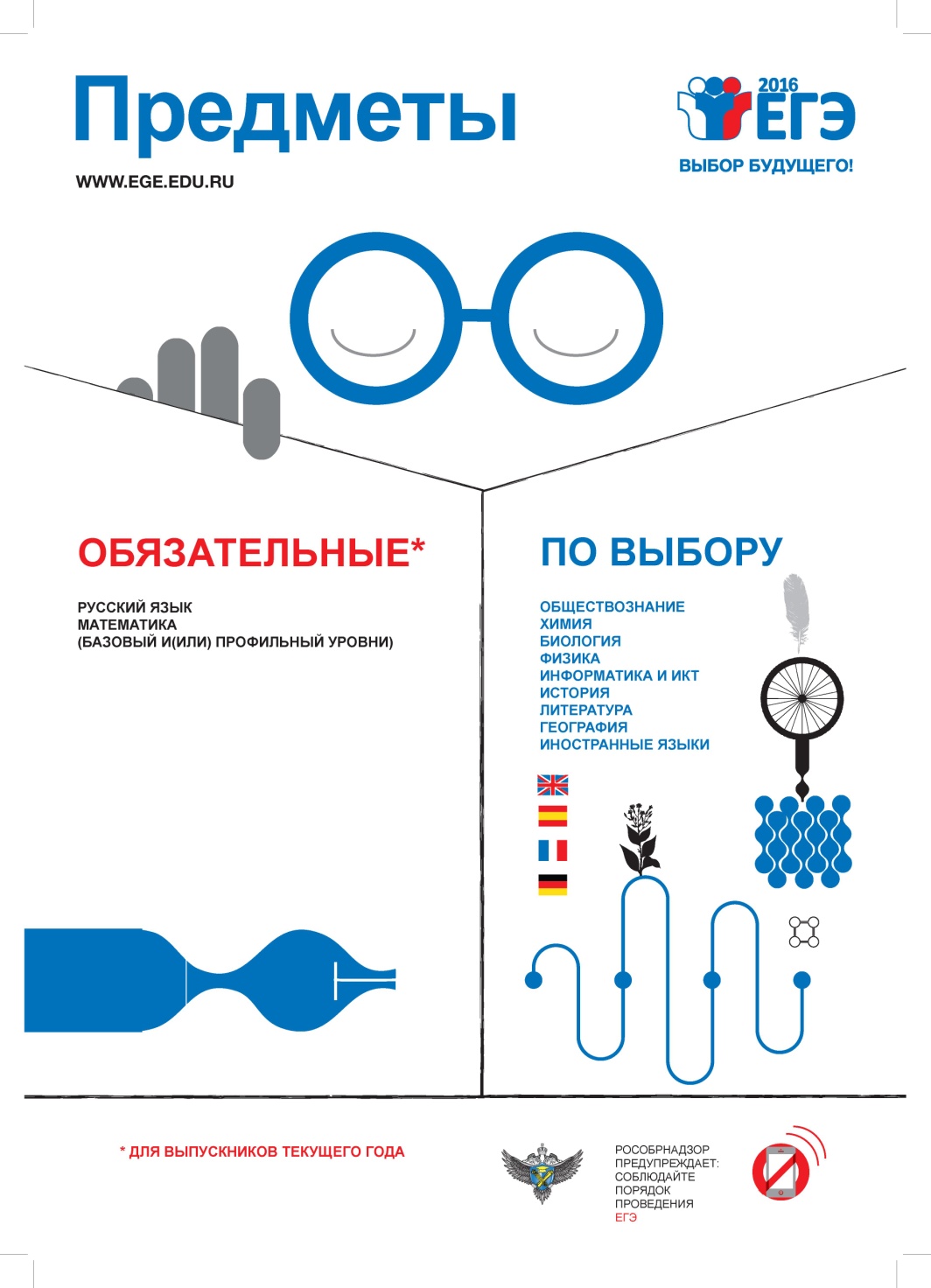 Изменения в КИМ 2023 года
Планируемые изменения в КИМ ЕГЭ 2023 года. С 2022 года ЕГЭ проводится на основе Федерального государственного образовательного стандарта среднего общего образования. Во всех учебных предметах, кроме информатики, планируется изменение структуры КИМ, включение новых моделей заданий на применение предметных знаний. Все изменения направлены на усиление деятельностной составляющей КИМ: применение умений и навыков анализа различной информации, решения задач, в том числе практических, развернутого объяснения, аргументации и др.
Особенности организации работы ППЭ
Вход участников ГИА в ППЭ с 09.00 по м.в.
Вход в ППЭ обозначен стационарным металлоискателем. 
В случае использования переносных металлоискателей входом в ППЭ определяется место проведения работ  с использованием указанных металлоискателей, все аудитории оборудованы видеонаблюдением
В случае проведения ЕГЭ по иностранным языкам с включенным разделом «Говорение» черновики 
не выдаются
Отдельные инструкции для участника ЕГЭ
 по устной части ЕГЭ по иностранному языку и по печати КИМ в ППЭ
Место для хранения личных вещей участников ГИА  до входа в ППЭ
Организаторы проверяют комплектность оставленных на рабочем столе участником ЕГЭ экзаменационных материалов и черновиков при выходе из аудитории
Член ГЭК контролирует организацию входа участников ЕГЭ в ППЭ
Печать КИМ осуществляется в аудитории в присутствии участников ЕГЭ.
Сканирование работ будет так же осуществляться в аудитории после окончания экзамена

Время выхода из аудитории фиксируется в специальной ведомости
Неудовлетворительный результат
Если выпускник текущего года получает результат ниже минимального количества баллов по одному из обязательных предметов (русский язык или математика), то он может пересдать этот экзамен в этом году в резервные дни.
          Если выпускник текущего года получает результаты ниже минимального количества баллов и по русскому языку и по математике, он сможет пересдать ЕГЭ не ранее 01 сентября текущего года.
          Таким образом, вместо аттестата ему будет выдана справка об обучении в школе.
Правила и процедура проведения ЕГЭ
Участники ЕГЭ получают уведомление               В уведомлении на ЕГЭ указывается:
Предметы ЕГЭ
Адреса пунктов проведения экзамена (далее – ППЭ)
Даты и время начала экзаменов
Коды образовательного учреждения и ППЭ
ЕГЭ проводится в специальных пунктах проведения экзамена (ППЭ)
В ППЭ  нужно приходить с паспортом и пропуском.
В ППЭ выпускников сопровождают уполномоченные представители от образовательного учреждения, в котором они обучаются.
Сбор участников экзамена происходит в образовательном учреждении, в котором они обучаются.
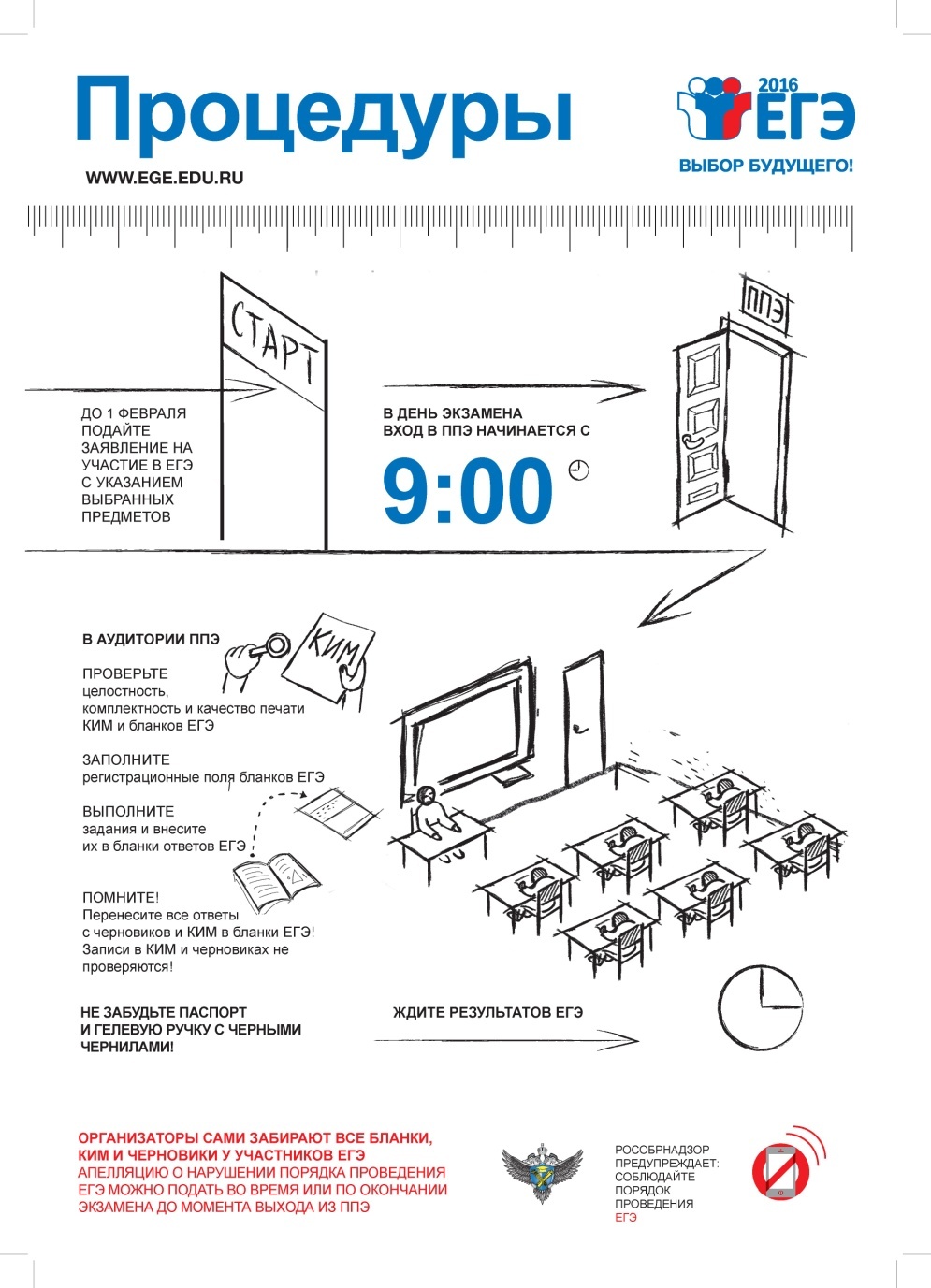 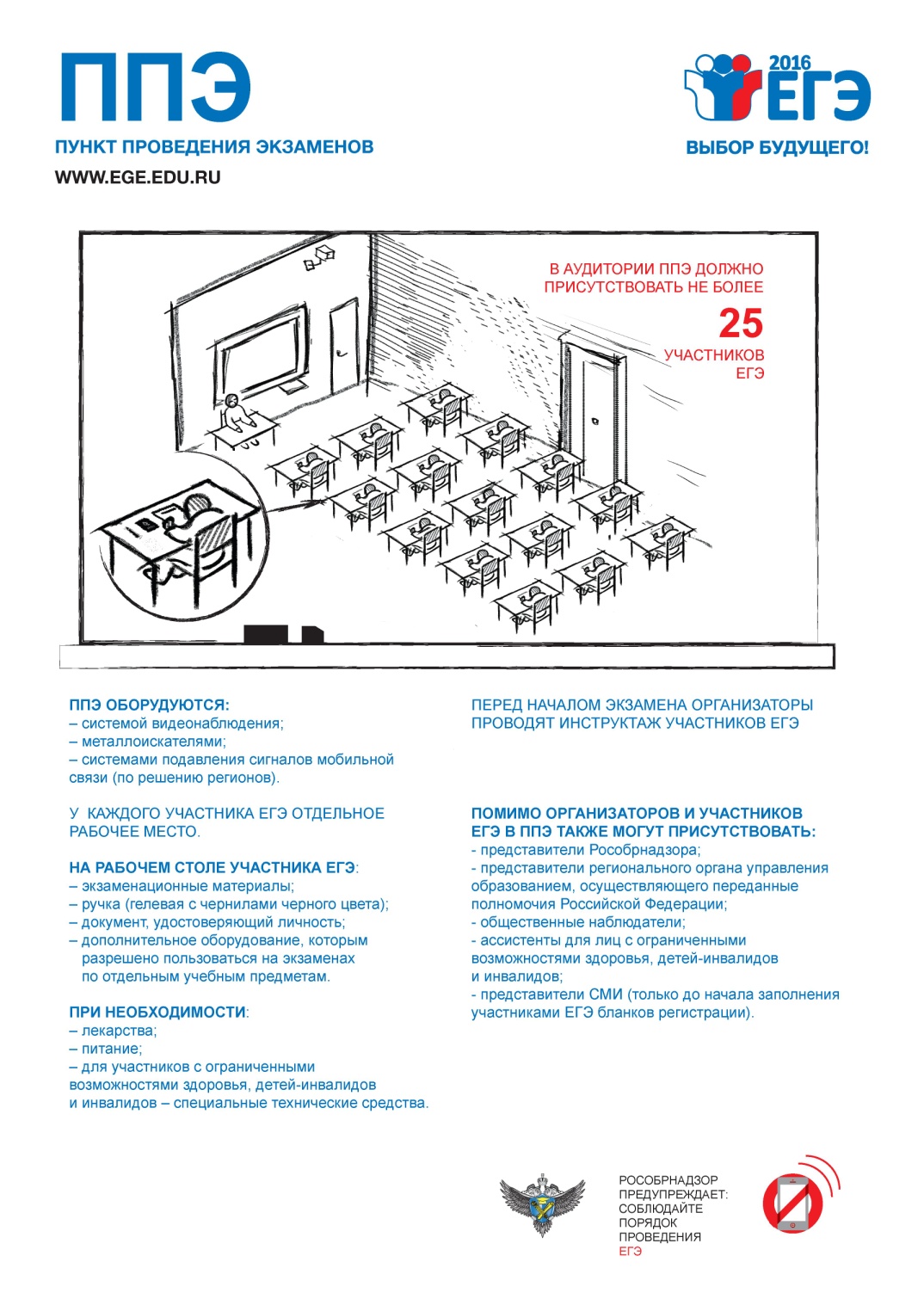 При установлении случаев наличия и (или) использования мобильных телефонов, иных средств связи, электронно-вычислительной техники во время проведения ЕГЭ участниками ЕГЭ, уполномоченные представители ГЭК удаляют их из ППЭ и составляют акт об удалении.
   Организаторы, общественные наблюдатели и иные лица, присутствующие в ППЭ, также не могут пользоваться указанными средствами связи и электронно-вычислительной техникой.
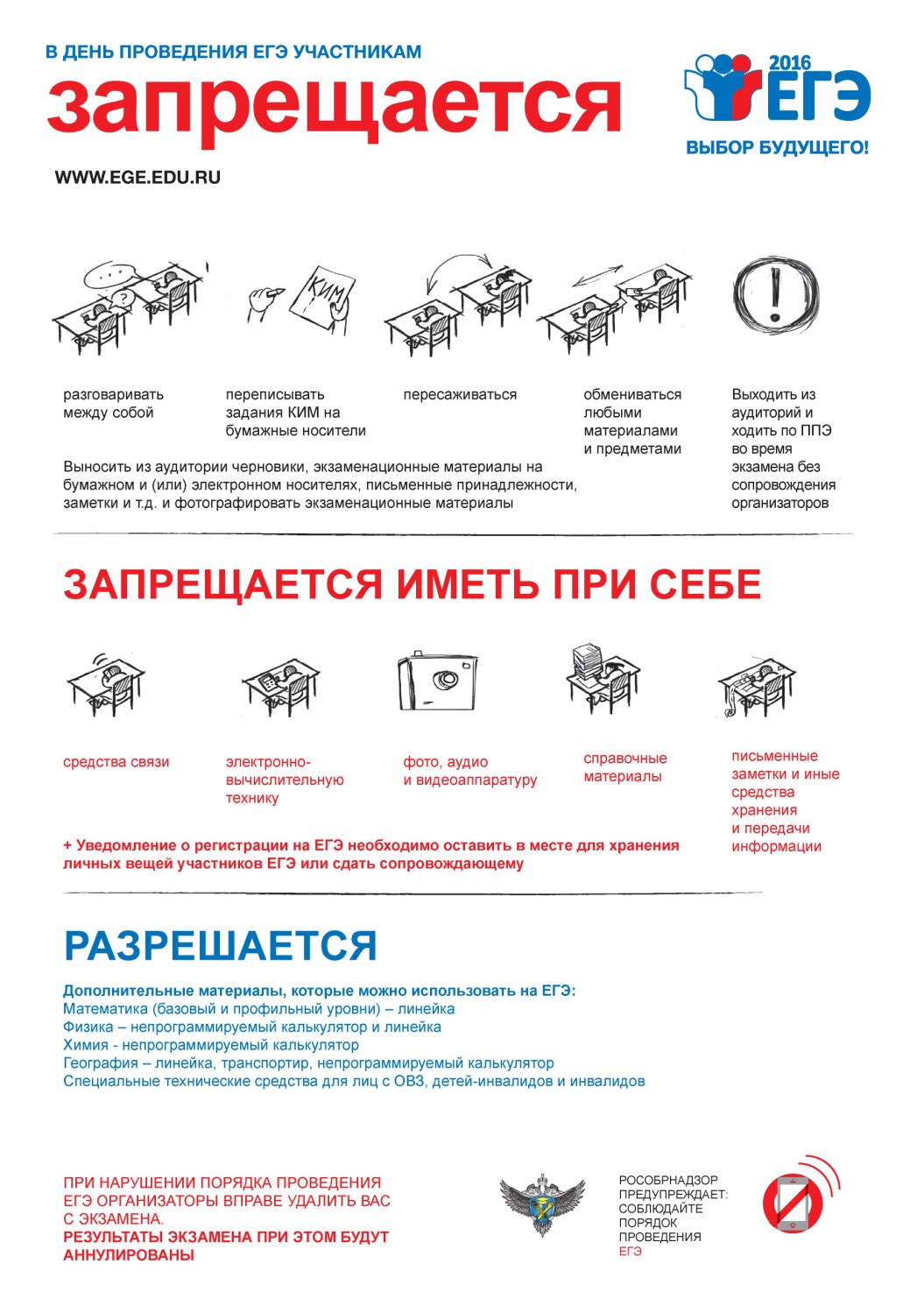 РАСПИСАНИЕ ЕГЭ 2023 (ПРОЕКТ)
Основной  период:
26 мая (пятница) – география, литература, химия;
29 мая (понедельник) – русский язык;
1 июня (четверг) – ЕГЭ по математике профильного уровня;
1 июня (четверг) – ЕГЭ по математике базового уровня;
5 июня (понедельник) – история, физика;
8 июня (четверг) – обществознание;
13 июня (вторник) – иностранные языки, биология;
16-17 июня (четверг) – иностранные языки раздел «Говорение»);
19 июня (понедельник) – информатика и информационно-коммуникационные технологии (ИКТ);
Время начала экзаменов в 10.00 часов
Продолжительность экзаменов :
 Математика П, литература, физика, информатика,– 235 мин.
 Химия, русский язык, биология, - 210 мин.
 География, обществознание, история – 180 мин.
Иностранные языки (письменная часть) – 180 мин.
 Иностранные языки (говорение) – 17 мин.
Апелляция.
Апелляция – это письменное заявление участника ЕГЭ либо о нарушении установленного порядка проведения ЕГЭ (не выходя из ППЭ), либо о несогласии с результатами ЕГЭ (в течение двух рабочих дней со дня объявления результата).
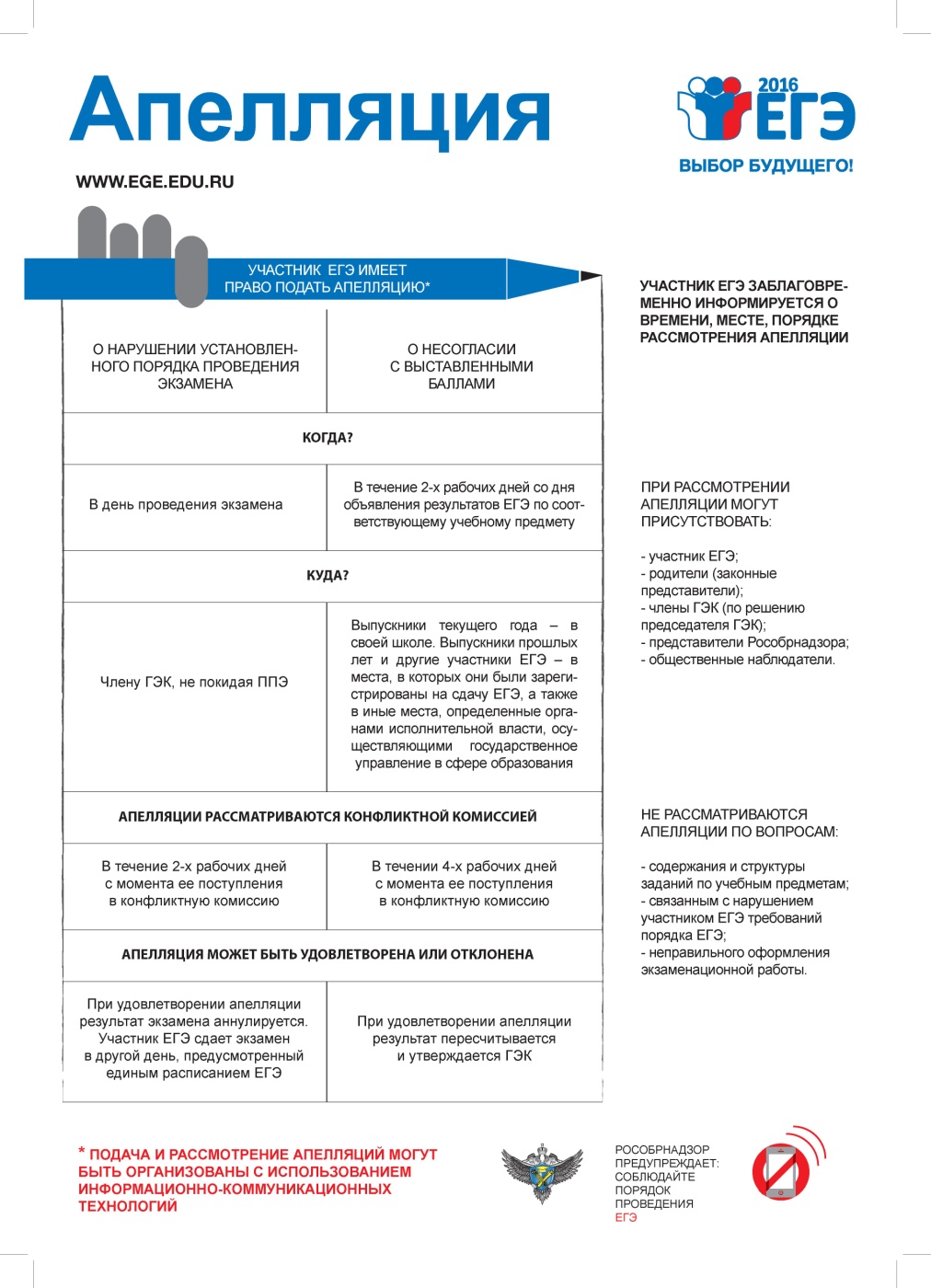 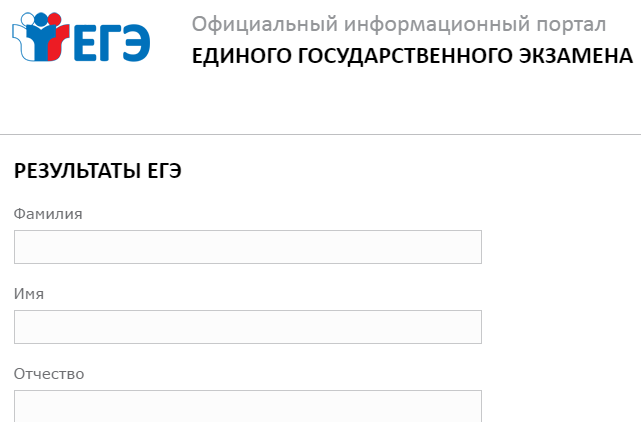 Ознакомление с результатами ЕГЭ
Через портал http://check.ege.edu.ru/
по паспорту


Результаты экзаменов действительны 4 (четыре) года следующих за годом получения таких результатов.
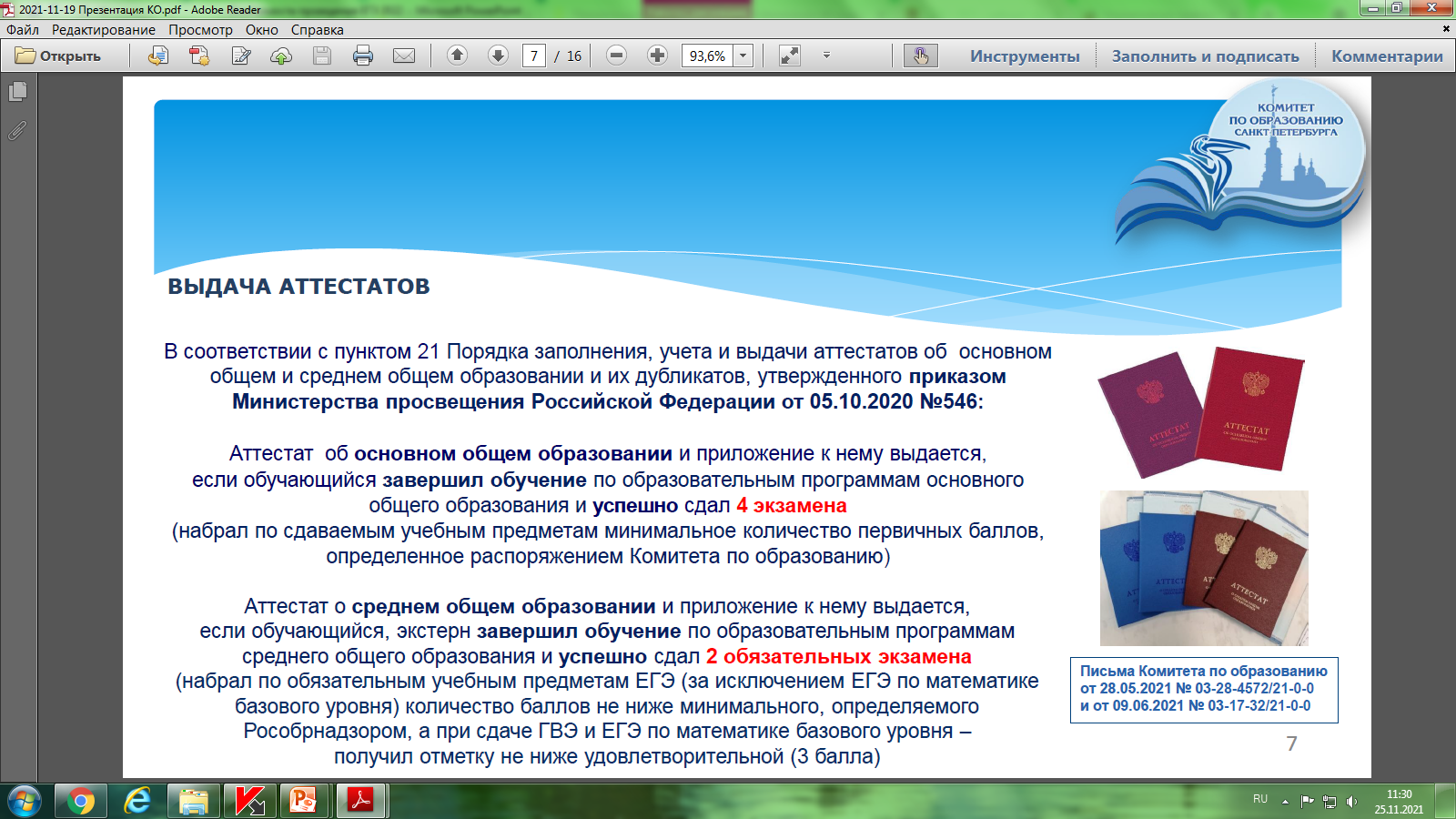 В аттестат о среднем общем образовании выставляется  среднее арифметическое итоговых отметок по всем предметам учебного плана, изучавшихся на уровне среднего общего образования.
(5+4+4+5+5+5) : 6 = 4,67   =  5
(3+3+3+4+4+4) : 6 = 3,5    =  4
(4+3+3+4+3+3) : 6 = 3,33    =  3
Полезные ссылки: